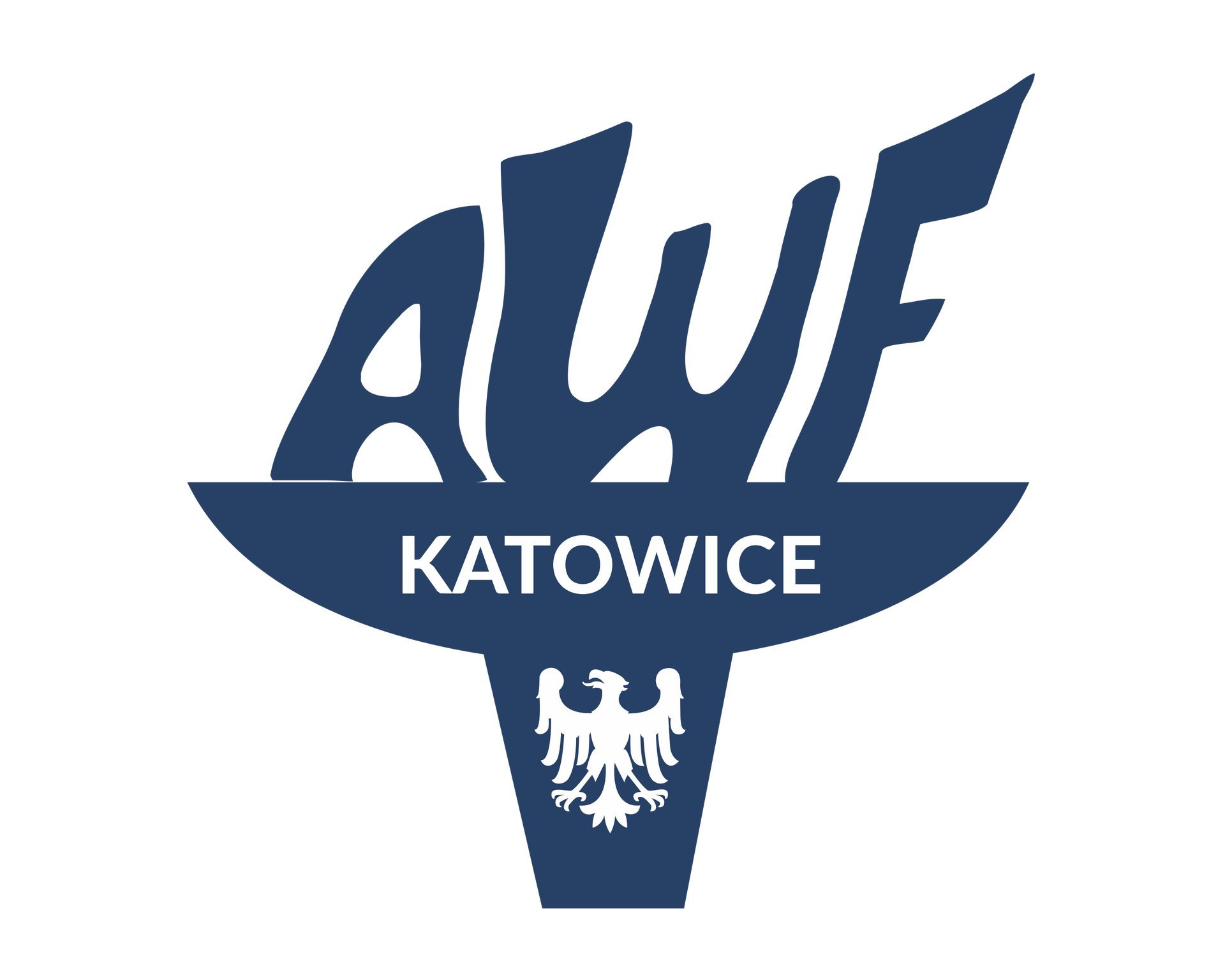 Akademia Wychowania Fizycznego im. Jerzego Kukuczki 
w Katowicach
Spotkanie uczestników projektu naukowegodofinansowanego z budżetu państwa Regionalna Inicjatywa Doskonałości „Wsparcie strategii badań promujących zdrowy styl życia i wydłużenie czasu życia w zdrowiu” RID/SP/0053/2024/01)  https://rid.awf.katowice.pl
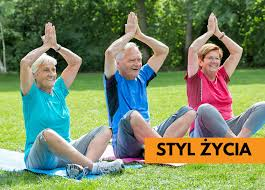 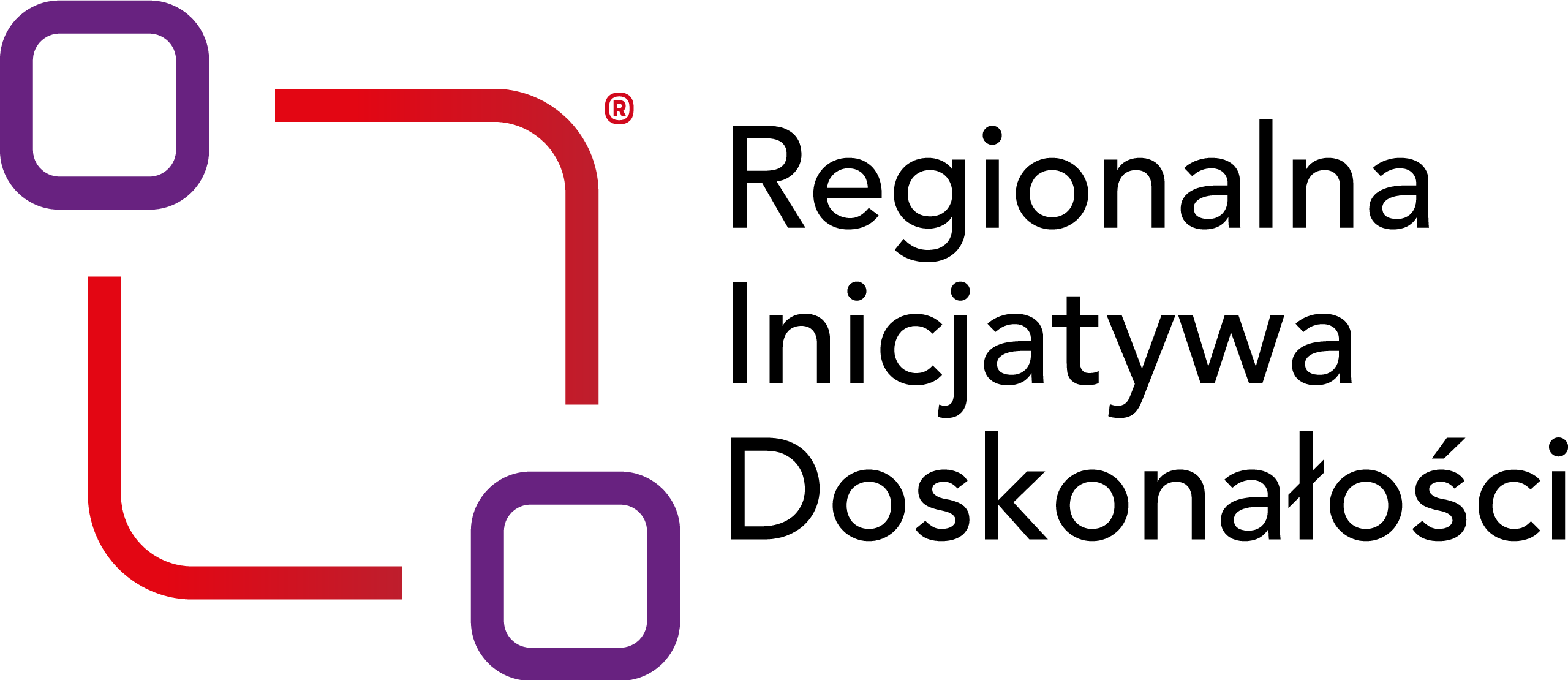 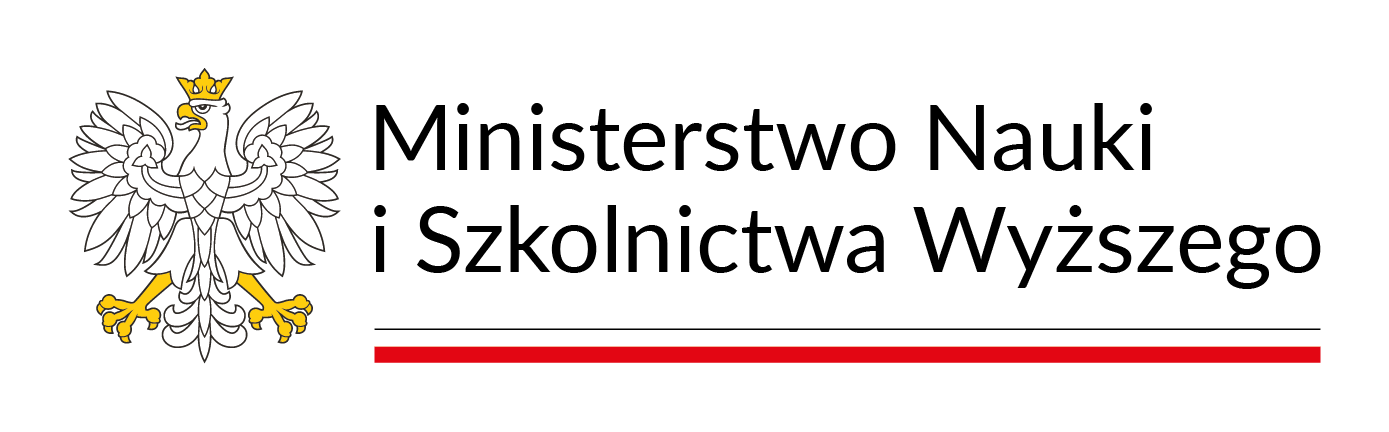 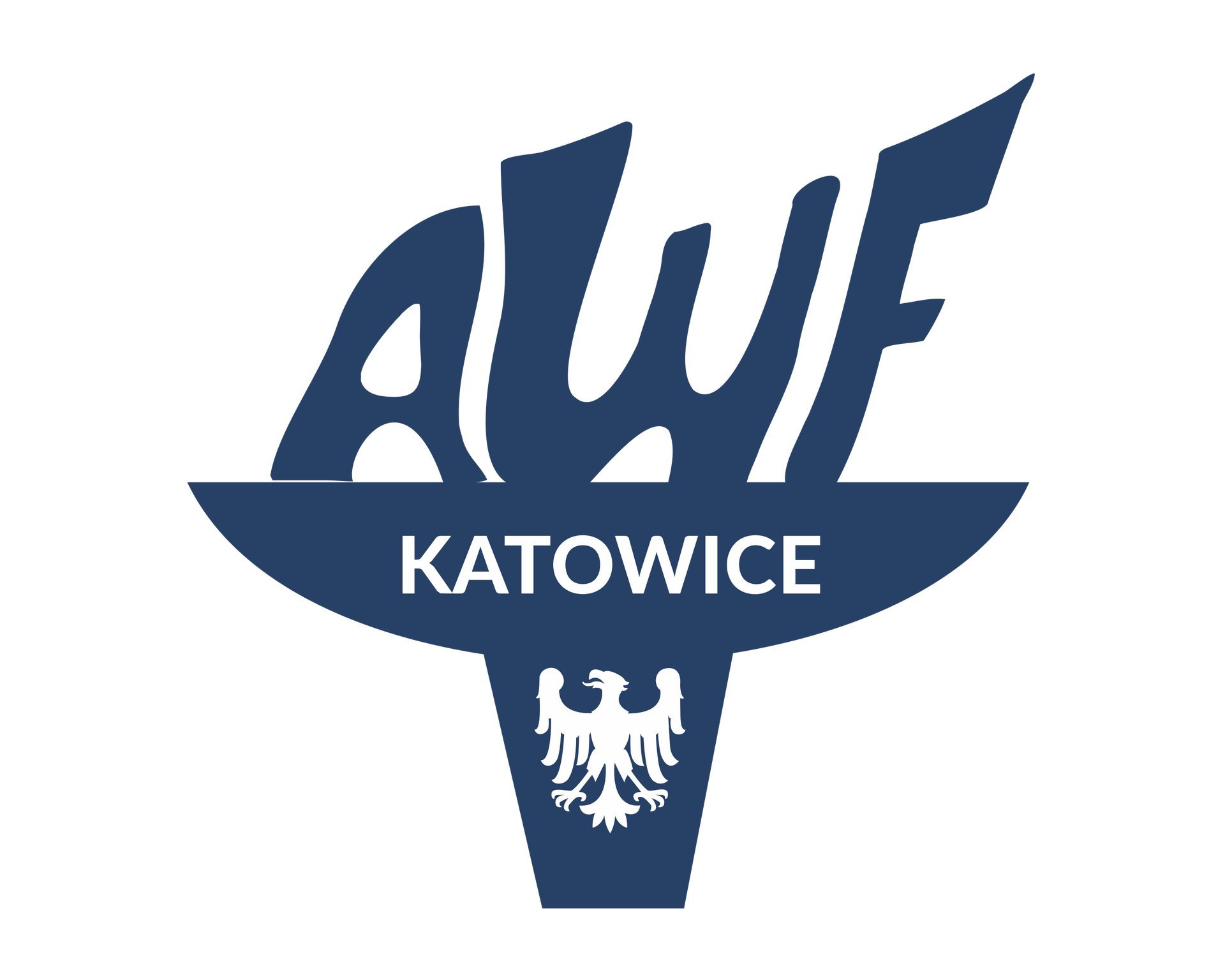 Akademia Wychowania Fizycznego im. Jerzego Kukuczki 
w Katowicach
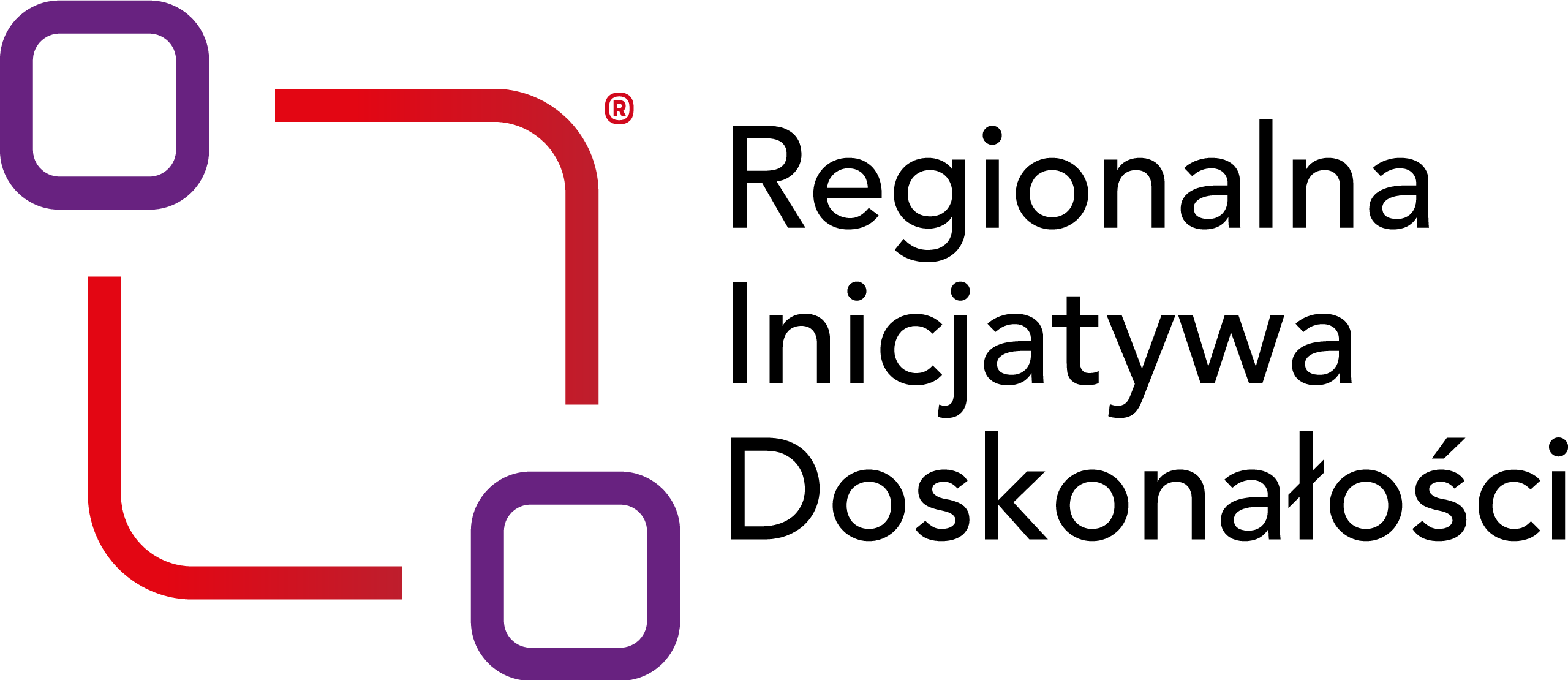 UCZESTNIK BADANIA „Żyj zdrowo” GRUPA BADANYCH  A


…………………………………………………………………………………………………………..

PROJEKT: „Stworzenie strategii poprawy jakości życia osób starszych poprzez weryfikację spersonalizowanych programów wspierających zdrowe starzenie”.

DATY BADANIA:
12. 02.2025 r. POSTAWA CIAŁA, SKŁAD CIAŁA 
19. 02.2025 r. SPIROMETRIA, AKTYWNOŚĆ FIZYCZNA
26. 02.2025 r. RÓWNOWAGA
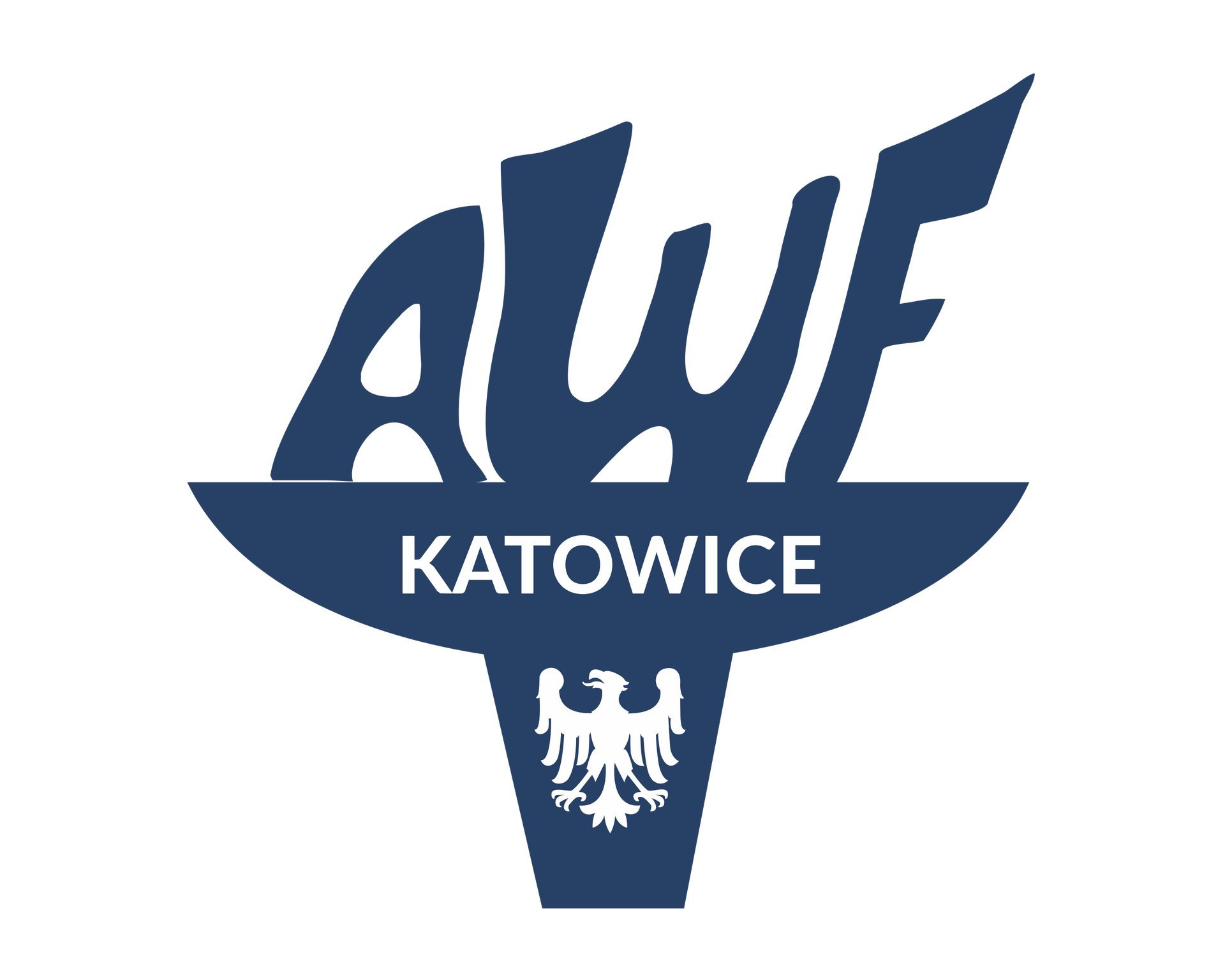 Akademia Wychowania Fizycznego im. Jerzego Kukuczki 
w Katowicach
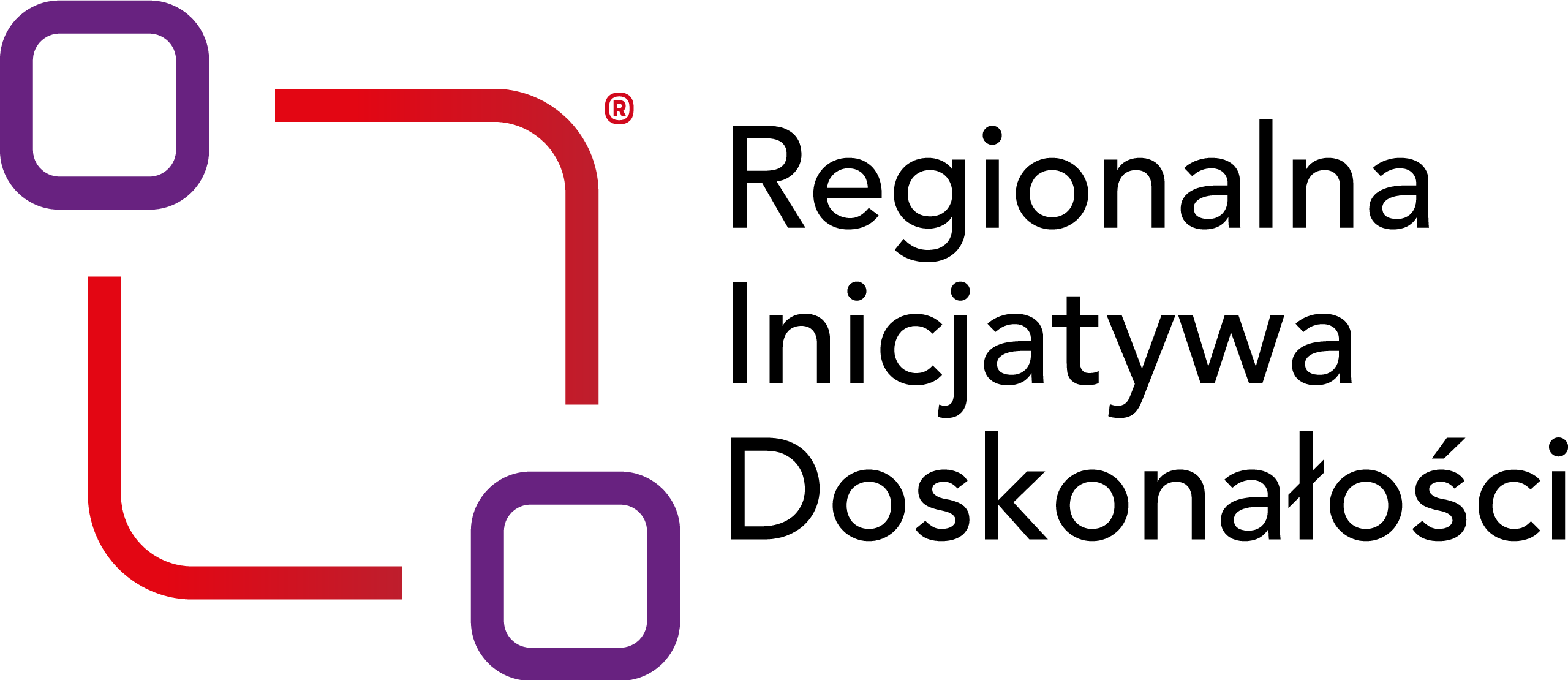 UCZESTNIK BADANIA „Żyj zdrowo” GRUPA BADANYCH  B


…………………………………………………………………………………………………………..

PROJEKT: „Stworzenie strategii poprawy jakości życia osób starszych poprzez weryfikację wspierających zdrowe starzenie”.

DATY BADANIA:
12. 02.2025 r. RÓWNOWAGA
19. 02.2025 r. POSTAWA CIAŁA, SKŁAD CIAŁA 
26. 02.2025 r. SPIROMETRIA, AKTYWNOŚĆ FIZYCZNA
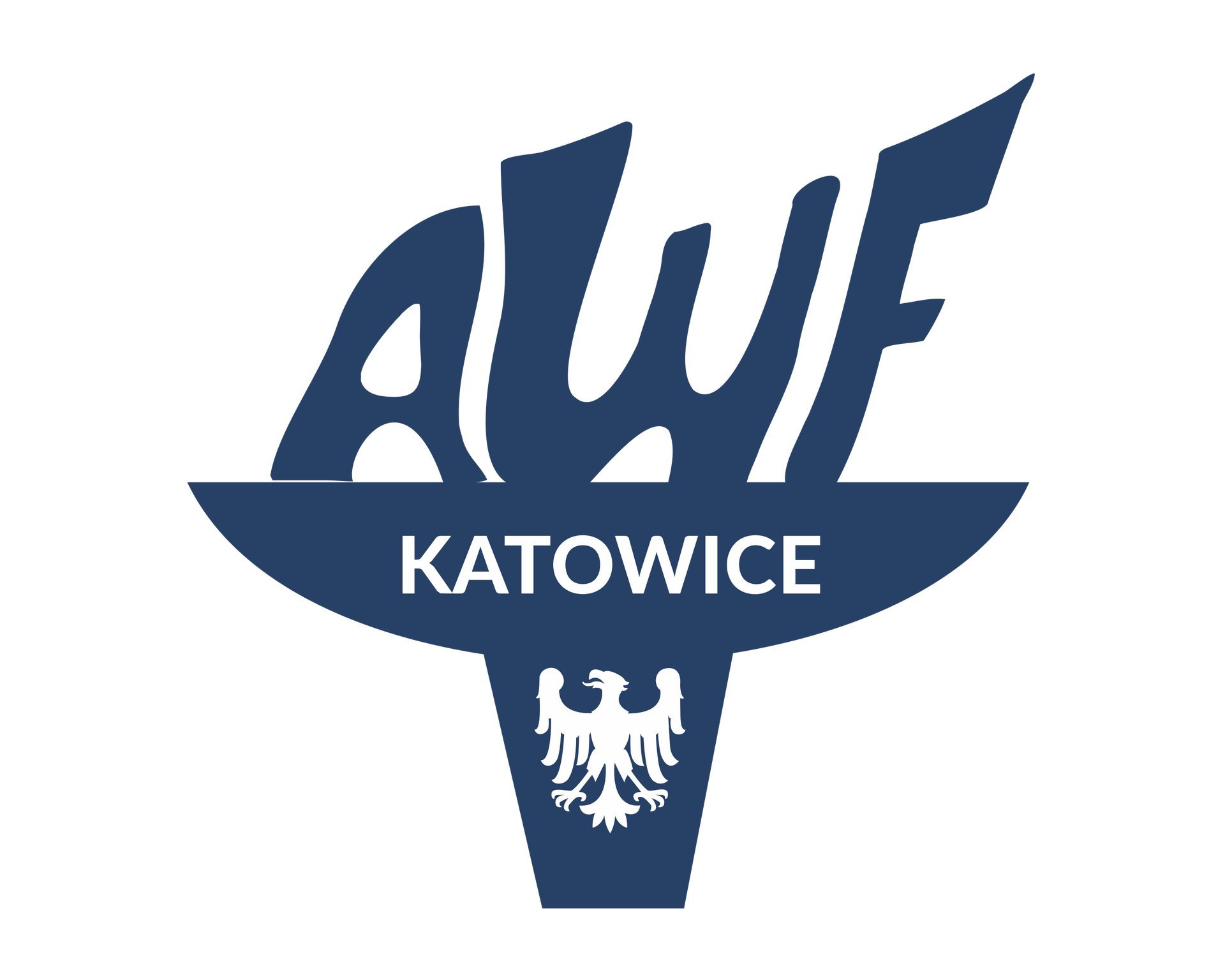 Akademia Wychowania Fizycznego im. Jerzego Kukuczki 
w Katowicach
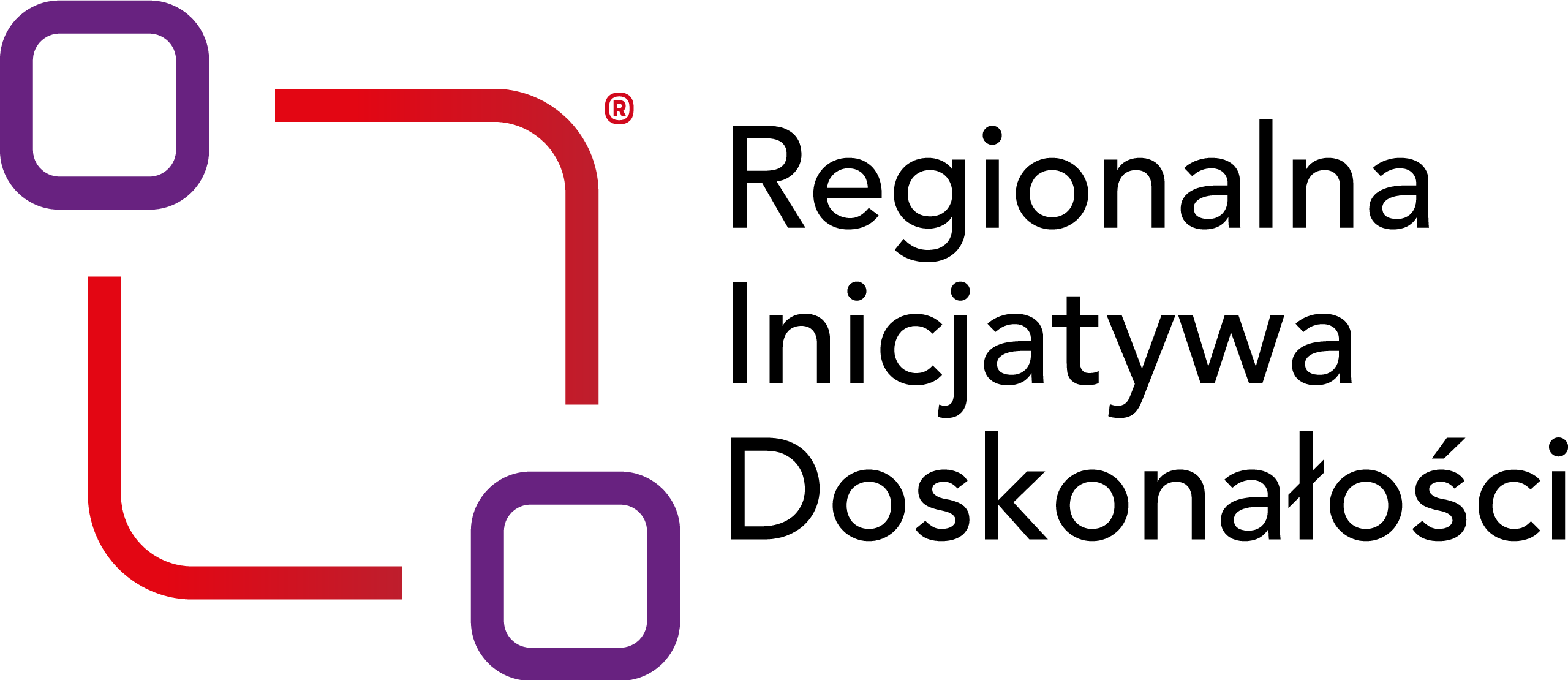 UCZESTNIK BADANIA „Żyj zdrowo” GRUPA BADANYCH  C


…………………………………………………………………………………………………………..

PROJEKT: „Stworzenie strategii poprawy jakości życia osób starszych poprzez weryfikację spersonalizowanych programów wspierających zdrowe starzenie”.

DATY BADANIA:
12. 02.2025 r. SPIROMETRIA, AKTYWNOŚĆ FIZYCZNA 
19. 02.2025 r. RÓWNOWAGA 
26. 02.2025 r. POSTAWA CIAŁA, SKŁAD CIAŁA
Program
Założenia projektu:
 Stworzenie strategii poprawy jakości życia osób starszych poprzez weryfikację koncepcji spersonalizowanych programów wspierających zdrowe starzenie
 https://rid.awf.katowice.pl
Cele oraz organizacja badań służących promowaniu zdrowego stylu życia osób starszych zamieszkujących region GZM
Realizatorzy badań
Program badań
Udostępnienie wyników badań
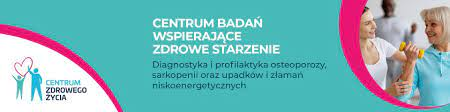 Temat badawczy : Stworzenie strategii poprawy jakości życia osób starszych poprzez weryfikację spersonalizowanych programów wspierających zdrowe starzenie.
Aleksandra Żebrowska, prof. dr hab. nauki medyczne i nauki o zdrowiu
 Agnieszka Batko-Szwaczka dr hab. n med., Górnośląskie Centrum Medyczne im. prof. Leszka Gieca Śląskiego Uniwersytetu Medycznego w Katowicach.

Uchwała nr  1-VI/2024 Uczelnianej Komisji Bioetycznej ds. Badań Naukowych (załącznik zgody do podpisania)Registering trial „Revising virtual reality programs to support healthy ageing and quality of life of the elderly” with the ANZCTR. Your trial has been successfully registered and assigned the registration number ACTRN12624001472561(https://www.anzctr.org.au/ACTRN12624001472561.aspx)
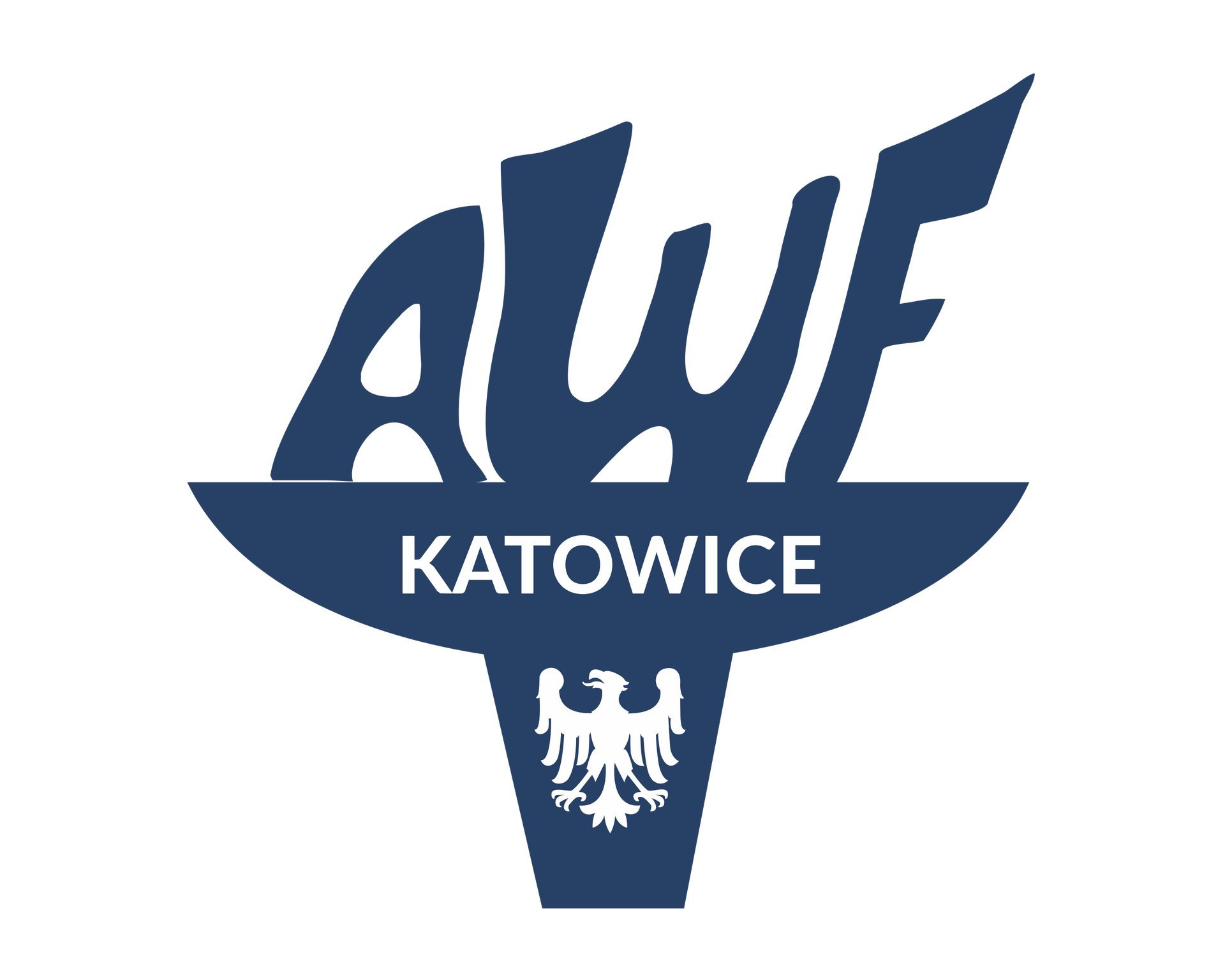 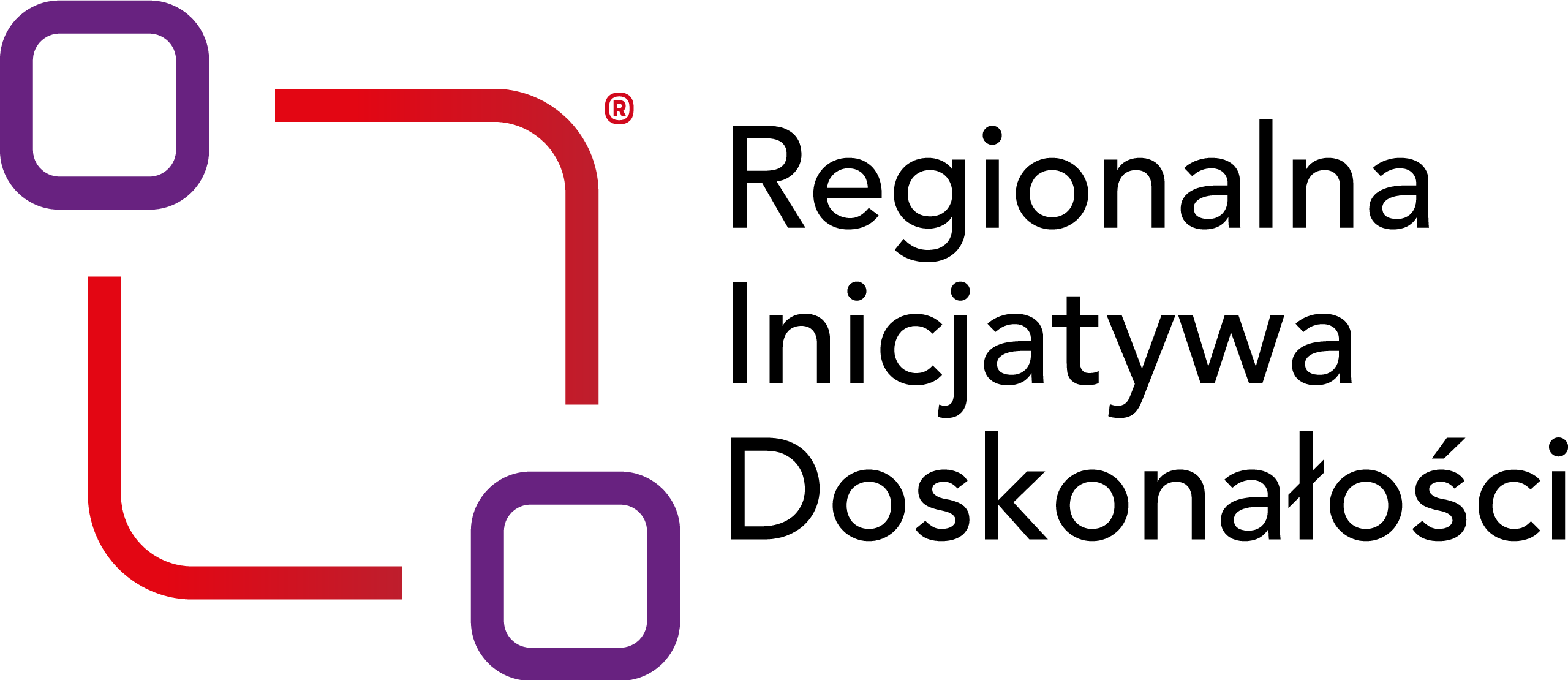 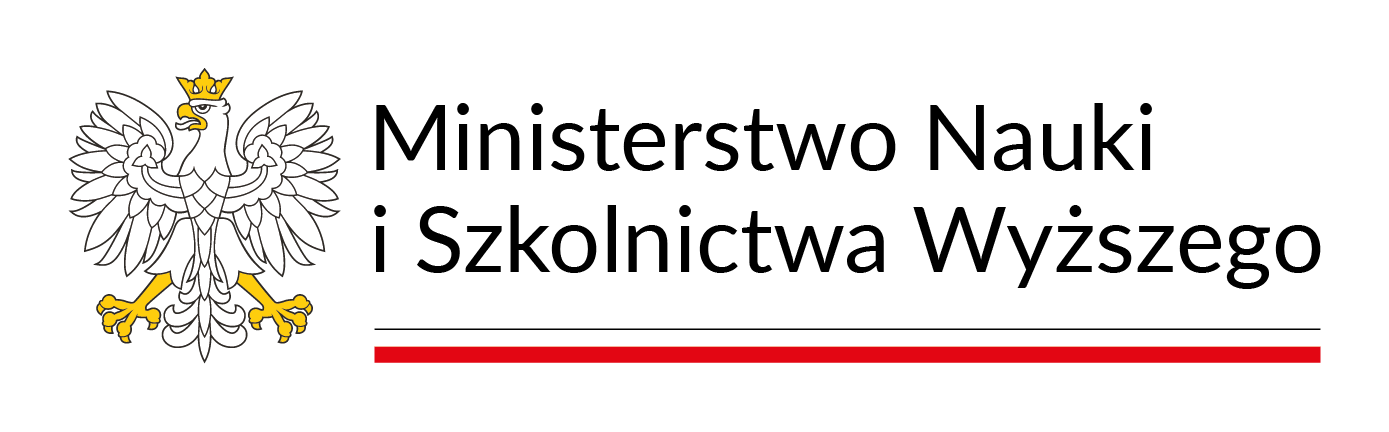 Akademia Wychowania Fizycznego im. Jerzego Kukuczki 
w Katowicach
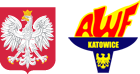 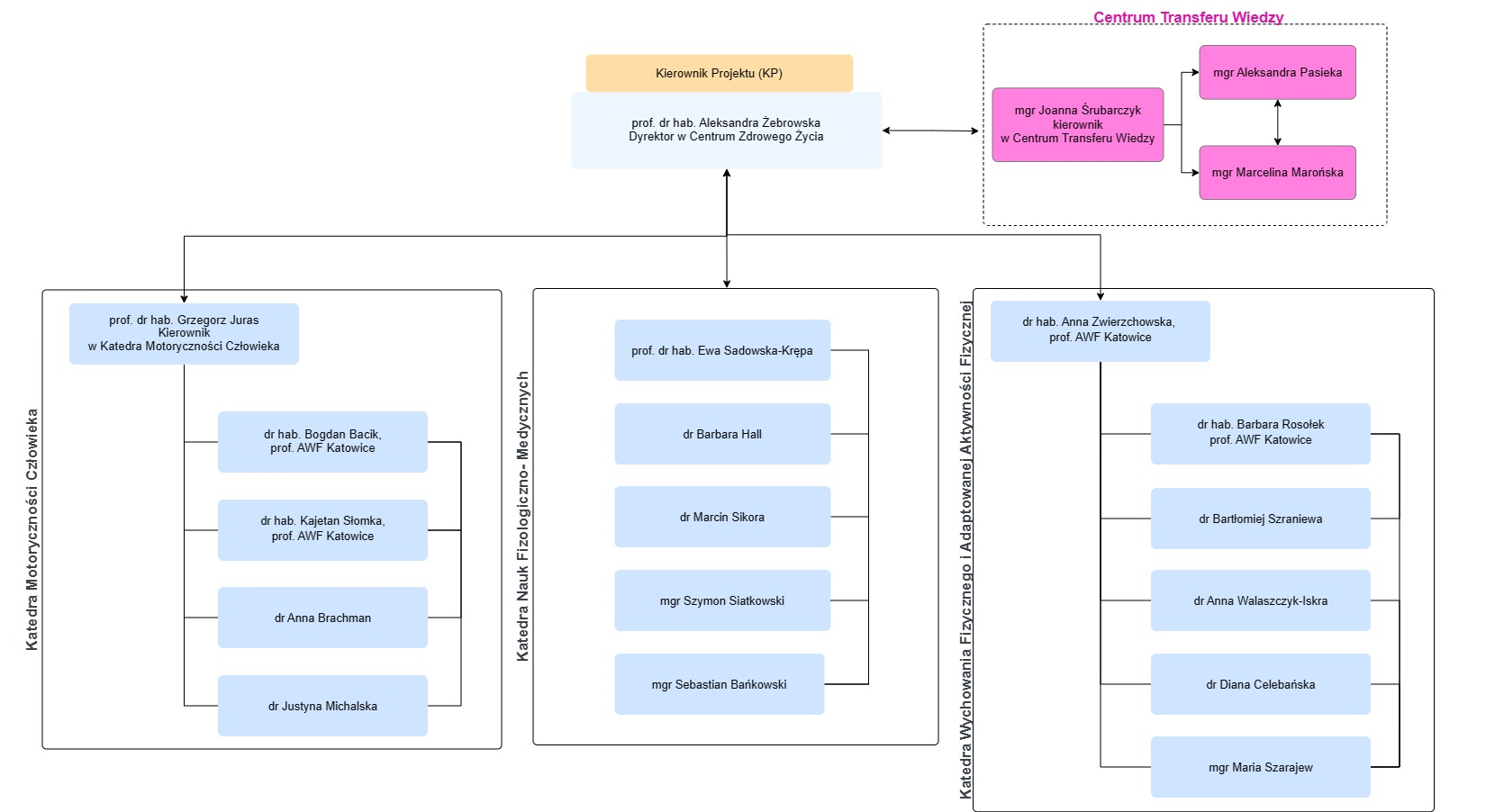 Realizatorzy badań w projekcie
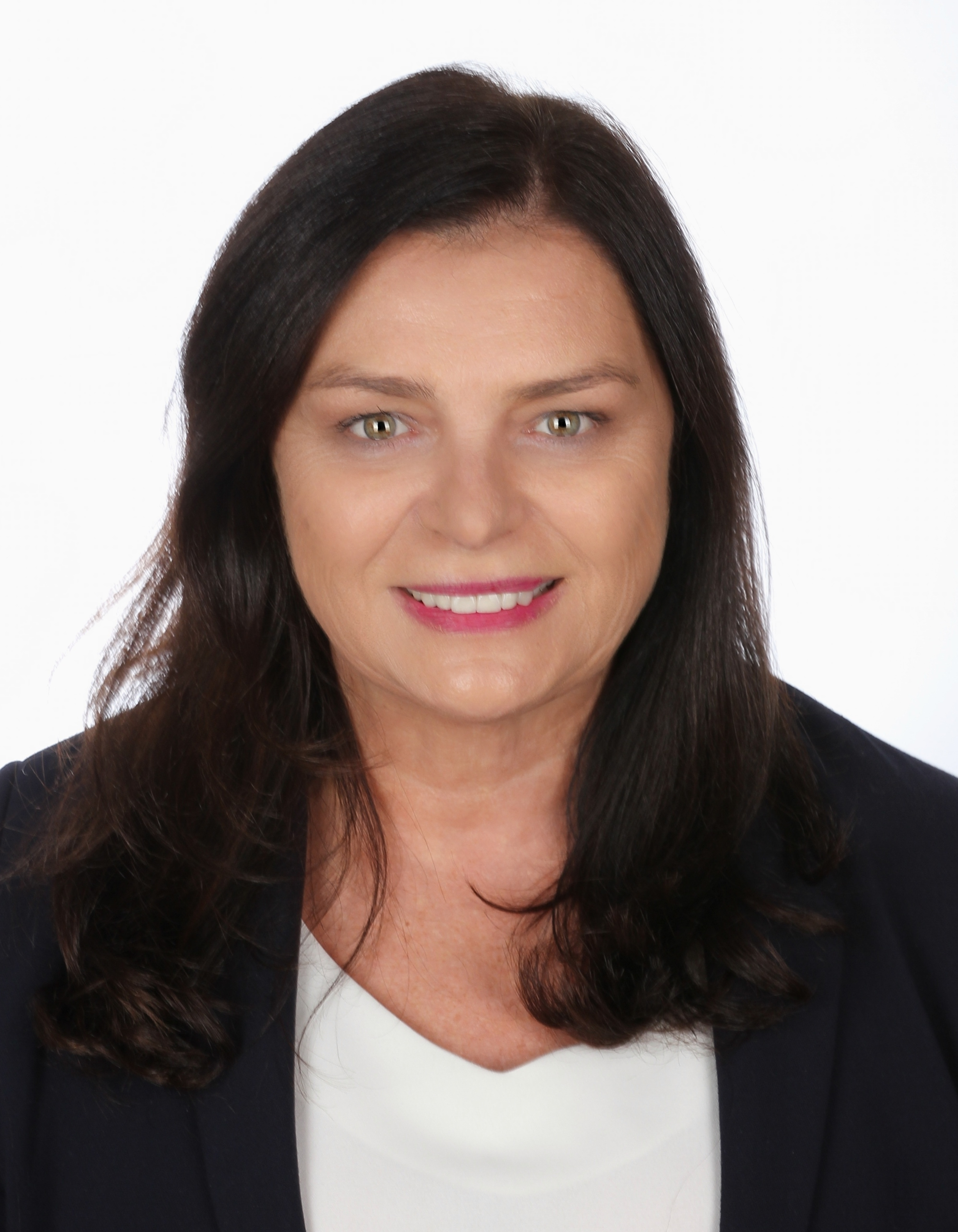 prof. dr hab. Aleksandra Żebrowska, kierownik projektu

kierownik Zakładu Fizjologii Klinicznej i Patofizjologii
Akademia Wychowania Fizycznego im. Jerzego Kukuczki, 
Mikołowska 72a 40-065 Katowice
ORCID 0000-0001-7446-528X 
Email: a.zebrowska@awf.katowice.pl
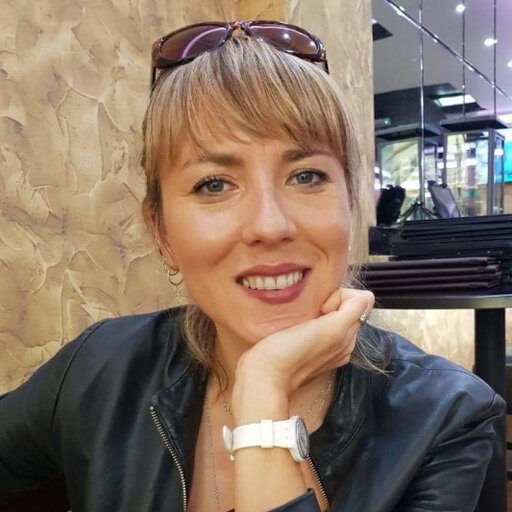 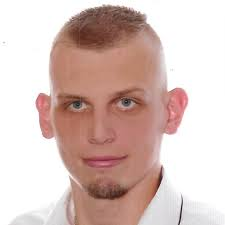 dr Barbara Hall
dr Sebastian Bańkowski
ANKIETY
RODO
Realizatorzy badań w projekcie
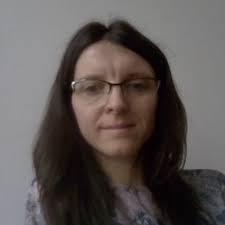 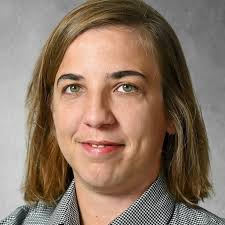 Postawa ciała
dr Diana Celebańska
dr Barbara Rosołek
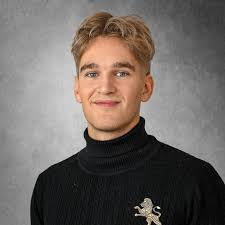 mgr Szymon Siatkowski
Skład ciała
dr Justyna Michalska
dr Anna Brachman
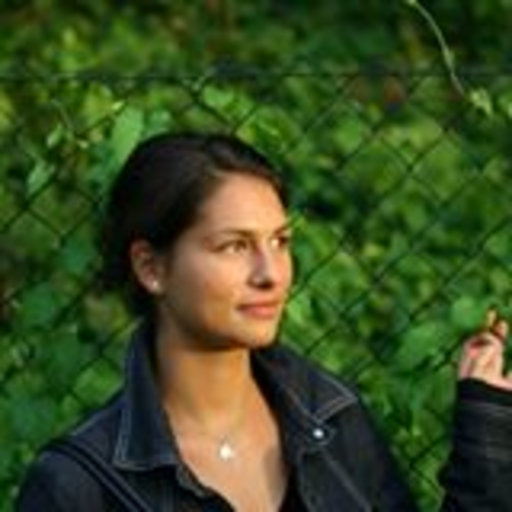 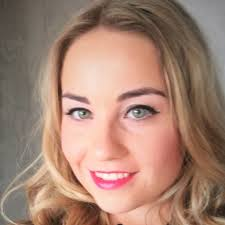 Równowaga
dr Marcin Sikora
Spirometria
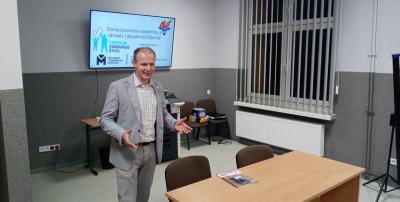 dr Sebastian Bańkowski
Morfologia
Temat badawczy – 60+ Żyj zdrowo
Kwalifikacja badanych: n=120 wiek 60-80 lat 
Zgoda na udział w badaniu, RODO
Ankiety: analiza żywieniowa badanych, aktywność fizyczna, styl życia, ocena zaburzeń kognitywnych, upadków, WHO-5, FAS
2.1. Ocena składu ciała,
Ocena ryzyka osteoporozy, 
Ocena postawy ciała
Wczesna diagnostyka deficytów równowagi

2.2. Ocena stanu odżywienia, aktywności fizycznej i stylu życia, zdolności poznawczych

2.3. Wczesna diagnostyka równowagi
Badania postawy ciała
Posturografia 
Ocena aktywności fizycznej (ActiGraph GT1M M), n=120 (60 kobiet i 60 mężczyzn)
wiek 60-80 lat
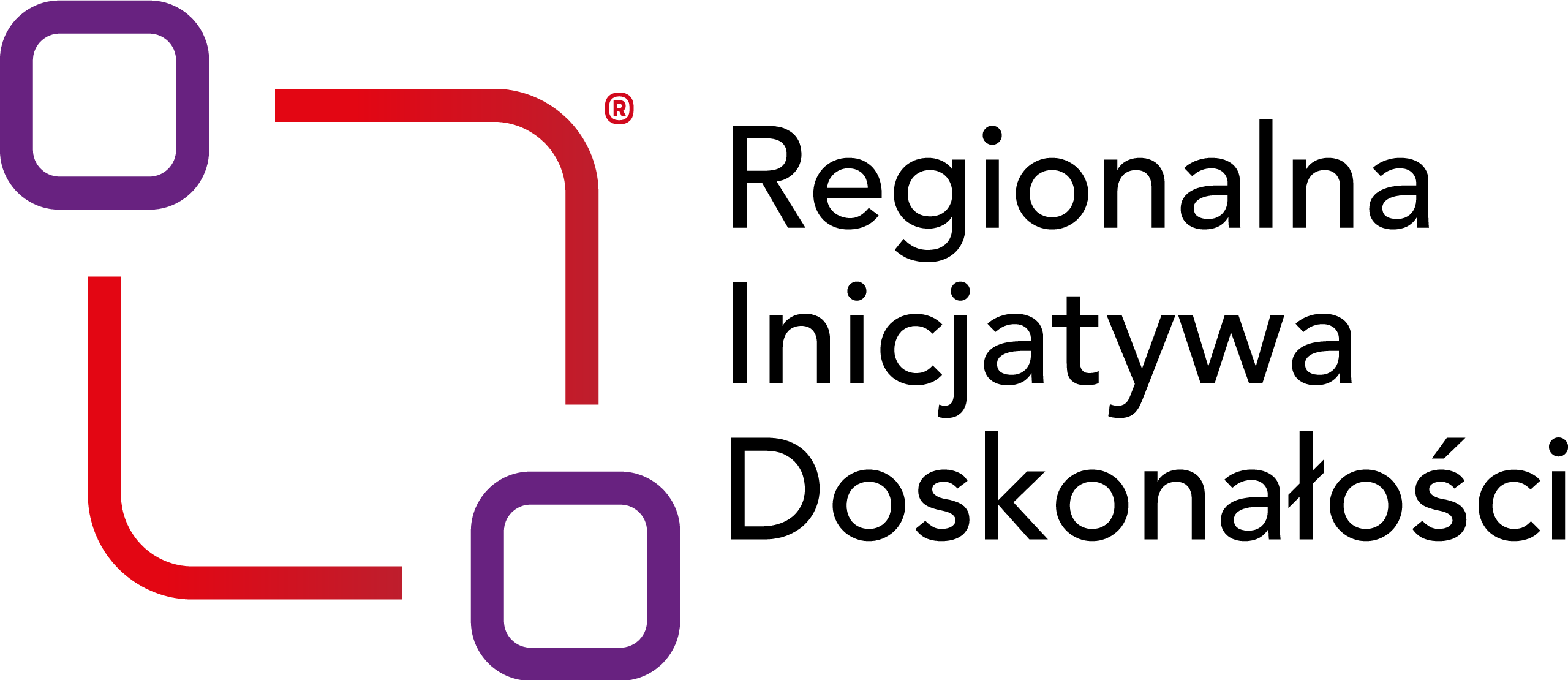 Kwalifikacja do interwencji
Temat badawczy 2 – 60+ Żyj zdrowo
2.1. Wczesna diagnostyka deficytów równowagi ciała w kontekście starzenia się i rozwoju chorób neurodegeneracyjnych. 

2.2. Ocena efektywności indywidualnie dobranych interwencji mających na celu przeciwdziałanie skutkom zaburzeń równowagi ciała.

2.3. Walidacja nowych markerów biochemicznych w ocenie ryzyka rozwoju chorób neurodegeneracyjnych.

2.4. Analiza skuteczności strategii przeciwstarzeniowych i efektywności interwencji opartych o ćwiczenia.
Kwalifikacja do interwencji
Badanie biochemiczne
GR VR Trening VR
n=10/12
8 sesji/20 min.
Grupa kontrolna 
12 msc
Nadzór nad realizacją treningu
GK - antropometria, DXA, pobór krwi oraz MRI po upływie 12 miesięcy. 
Ponowna analiza żywieniowa badanych i ankiety.
GK VR - antropometria, posturografia, ankiety.
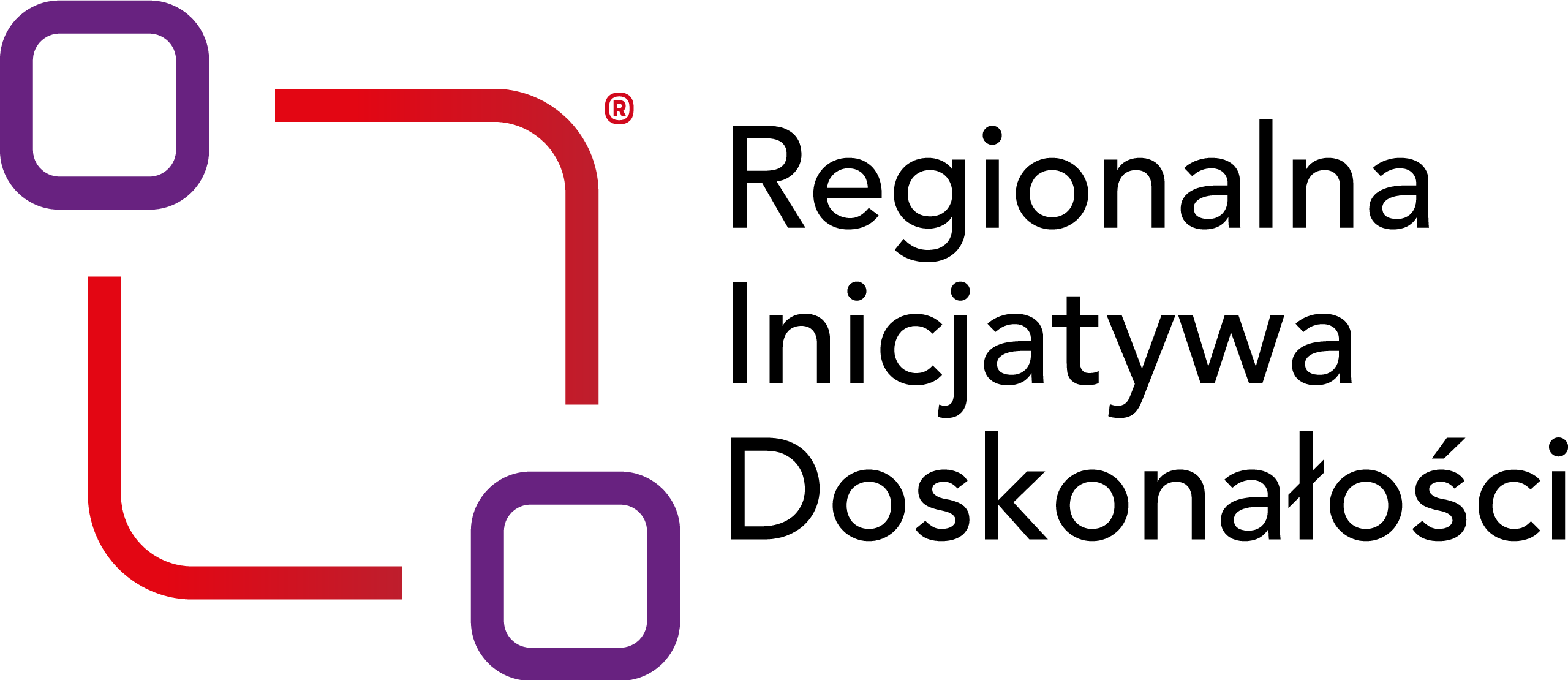 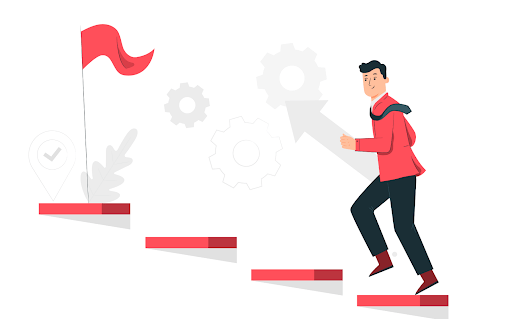 Podział na grupy badanych
GRUPA B
GRUPA A
GRUPA C
POSTAWY CIAŁA
SKŁAD CIAŁA

Pracownia postawy i budowy ciała –budynek hali sportowej
RÓWNOWAGA
TRENING

Laboratorium Antropomotoryki – budynek główny
SPIROMETRIA 
AKTYWNOŚC FIZYCZNA 

Pracownia fizjologii 
- budynek hali sportowej